Différences réglementaire
Québec
Canada
USA
[Speaker Notes: Présentation faite par Alain Lévesque]
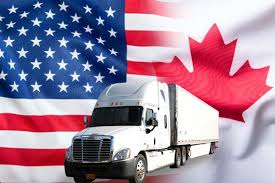 Objectif de la leçon
Résoudre les problèmes d’application de la réglementation référant aux règlements des autres provinces et les États-Unis
Compétence 3
Différences réglementaire entre le Québec, le Canada et les États-Unis
[Speaker Notes: Les transporteurs sont tenus de se conformer aux différentes législations des administrations qu’ils traversent, peu importe le règlement. L’entreprise a l’obligation de vérifier si des différences existent entre chaque province ou territoire au Canada et si des différences existent aux États-Unis et au Mexique afin de s’y conformer.]
Autorités gouvernementales en transport en Amérique du Nord
CRQ (SAAQ): mandat de surveiller et de contrôler le transport routier des personnes et des biens au Québec.
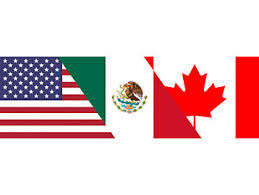 [Speaker Notes: Contrôle Routier Québec (SAAQ): Elle a pour mission de réprimer les infractions aux lois et règlements régissant l’industrie du transport et à toute autre loi édictée par le gouvernement, d’améliorer la sécurité des usagers de la route et d’assurer la protection du réseau routier. Elle est chargée de faire appliquer les réglementations en transport au Québec. Évidemment, des organismes similaires ou équivalents existent dans chaque province ou territoire ailleurs au Canada.

Assurer, sur tout le territoire, la mobilité durable des personnes et des marchandises par des systèmes de transport efficaces et sécuritaires qui contribuent au développement du Québec]
Autorités gouvernementales en transport en Amérique du Nord
CCATM: est responsable de la coordination de tous les aspects de l’administration, de la réglementation et du contrôle du transport par véhicule automobile ainsi que de la sécurité routière au pays. Parmi ses membres il y a des représentants des gouvernements fédéral, provinciaux et territoriaux.
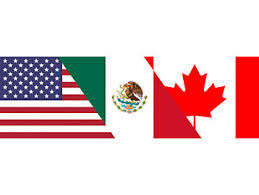 [Speaker Notes: Le CCATM valorise la réciprocité et l’harmonisation des normes et des règlements dans l’intérêt des conducteurs et des véhicules et, en ce sens, il tient à jour le Code canadien de sécurité et soutient son application. Le Code canadien de sécurité (CCS) est constitué de plusieurs normes pour promouvoir la sécurité routière et le transport efficace et sûr de passagers et de marchandises au Canada. Ce code établit les normes minimales de sécurité pour le transport routier de passagers et de marchandises. Il fournit un cadre législatif, réglementaire et administratif comportant trois volets : les conducteurs, les véhicules et les transporteurs.]
Autorités gouvernementales en transport en Amérique du Nord
CCS:  on retrouve, entre autres, les normes ci-dessous :
Norme 9: Heures de service des conducteurs de véhicules utilitaires
Norme 10:   L'arrimage des cargaisons
Norme 13:   Ronde de sécurité
Norme 16:  Formation de base préalable à l’obtention du permis   de classe 1
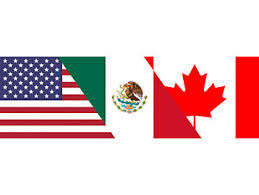 [Speaker Notes: Ces normes découlent d’ententes de réciprocité entre les provinces et territoires canadiens et sont appliquées à l’échelle nationale, donc à travers tout le pays.]
Autorités gouvernementales aux États-Unis
FMCSA: est le principal organisme responsable de la réglementation et de la surveillance de la sécurité des véhicules utilitaires. La mission est de réduire les accidents, les blessures et les décès impliquant des camions et des autobus.
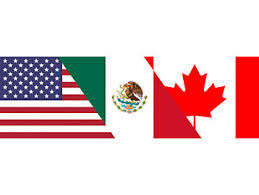 [Speaker Notes: La FMCSA a été créée en tant qu’administration distincte au sein du Département américain des transports (US DOT). La FMCSA s’associe à l’industrie et aux gouvernements des états pour assurer la sécurité des routes et pour améliorer la sécurité des véhicules utilitaires grâce à la réglementation, à l’éducation, à la mise en application des règlements, à la recherche et à la technologie. La FMCSA et le DOT sont respectivement l’équivalent de Contrôle routier Québec et de la SAAQ au Québec.]
Autorités gouvernementales aux Mexique
DGAF: travaillent à mettre en place des réglementations afin d’encadrer l’industrie du transport, d’améliorer la sécurité des usagers de la route et d’assurer la protection du réseau routier.
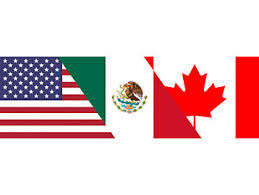 [Speaker Notes: Les limites mexicaines concernant le poids et les dimensions des véhicules commerciaux sont définies dans la norme NOM-012-SCT-2 qui s’applique aux véhicules empruntant les routes fédérales au Mexique. Les dernières révisions de cette norme en 2014 sont entrées en vigueur en janvier 2015. En août 2018, les autorités mexicaines instaurent la toute première réglementation sur les heures de service et de repos.]
Organisation internationale
OCDE: a pour objectif de promouvoir des politiques publiques qui favorisent la prospérité, l’égalité des chances et le bien-être pour tous. Près de 40 pays sont membres de l’OCDE, dont le Canada, les États-Unis et le Mexique.
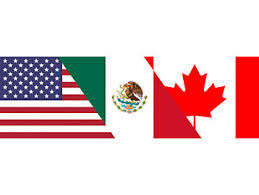 Organisation internationale
CVSA: est une association à but non lucratif composée d’agents de la sécurité des véhicules commerciaux locaux, étatiques, provinciaux, territoriaux et fédéraux et de représentants de l’industrie. L’Alliance vise à assurer l’uniformité, la compatibilité et la réciprocité des inspections des véhicules utilitaires.
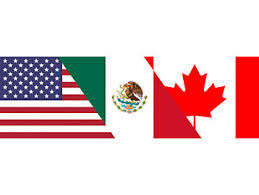 [Speaker Notes: Leur mission est d’améliorer la sécurité et l’uniformité des véhicules utilitaires à travers le Canada, le Mexique et les États-Unis en fournissant des conseils et de l’éducation aux responsables de l’application de la loi, à l’industrie et aux décideurs.]
Quelles organisations ou quels organismes sont chargés de faire appliquer les réglementations?
Les transporteurs sont tenus de se conformer aux différentes législations des administrations canadiennes, américaines et mexicaines
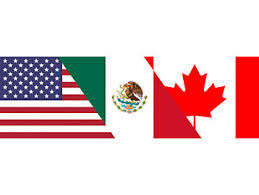 [Speaker Notes: Des ententes de réciprocité ont été développées afin de faciliter le travail des transporteurs canadiens et américains qui effectuent des transports de chaque côté des frontières canado-américaines.]
Voici un tableau représentant certaines ententes de réciprocité au plan national et international.
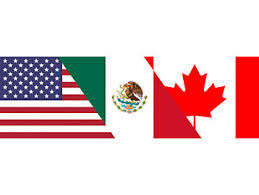 [Speaker Notes: (CRQ) Contrôle routier Québec
(FMCSA) Federal Motor Carrier Safety Administration
(DGAF) Dirección General de Autotransporte Federal
(CCATM) Conseil canadien des administrateurs en transport motorisé
(CVSA) Alliance pour la sécurité des véhicules commerciaux]
Sources d’informations à consulter
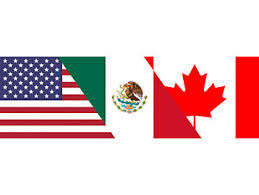 [Speaker Notes: Les sources d’information sont les sources officielles afin d’obtenir des précisions sur les règlements ou sur les lois à mettre en application ou à respecter.
1- Les normes de charges et dimensions peuvent différer d’un état à l’autre, veuillez vous référer au site Web de chacun (ex: weights and dimensions Wyoming)]
Réglementation des charges et dimensions des véhicules lourds utilisés pour le transport interprovincial ou territorial - Memorandum of understanding (MOU)
Le Memorandum of understanding (MOU) visant à améliorer l’uniformité des règlements provinciaux et territoriaux régissant les poids et les dimensions des véhicules commerciaux utilisés pour le transport entre les provinces et les territoires sur le réseau national.
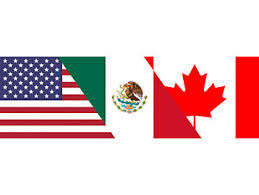 [Speaker Notes: Des ententes de réciprocité ont été développées afin de faciliter le travail des transporteurs canadiens et américains qui effectuent des transports de chaque côté des frontières canado-américaines.]
Prenez votre guide des normes de charges et dimensions au tableau 2, (p.19) regardons les masses totales en charges.

camion semi-remorque de 5 essieux ?_____________________________________________

camion semi-remorque de 5 essieux dans le MOU ? __________________________________

camion semi-remorque de 6 essieux ? _____________________________________________

camion semi-remorque de 6 essieux dans le MOU ? __________________________________

camion de 8 essieux ? __________________________________________________________

camion de 8 essieux dans le MOU ? _______________________________________________
41500 kg
39500 kg
47500 kg
43500 kg
62500 kg
53500 kg
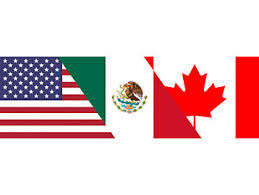 [Speaker Notes: En ce qui concerne les États-Unis, nous pouvons nous référer à l’atlas routier qui comporte des sections concernant les maximums de poids et de dimensions pour chaque État. Toutes les normes inscrites dans l’atlas sont tirées des règlements de chaque État ainsi que du règlement fédéral, Federal motor carrier safety association, (FMCSA).]
Limites applicables entre la norme fédérale canadienne et la réglementation américaine concernant les heures de conduite et de repos.

Tableau ci-joint
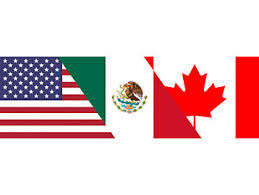 [Speaker Notes: Au Mexique, en 2018, les autorités mexicaines instaurent la toute première réglementation sur les heures de service et de repos. Celle-ci semble en grande partie calquée sur la réglementation américaine. Plusieurs similitudes sont observables entre les 2 règlements dont la période de pause obligatoire avant d’atteindre 8 heures de conduite consécutives depuis le début du poste de travail.]
La conduite aux États-Unis
Une pause de 30 minutes est obligatoire lorsque le conducteur a atteint 8 heures de conduite;

La pause (ou l’interruption de conduite) peut être satisfaite par toute activité sans conduite ou par une combinaison d’activités sans conduite de 30 minutes consécutive
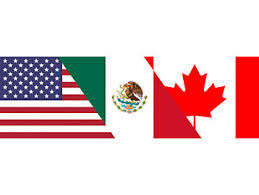 [Speaker Notes: Il peut ensuite continuer de conduire jusqu’à ce qu’il atteigne un maximum de 11 heures de conduite ou de 14 heures de travail.]
La traversée de la frontière vers les États-Unis
S’assurer d’avoir pris __________ de repos avant d’avoir commencé son quart de travail;
Avoir travaillé moins de ___________;
Avoir conduit moins de ________ réparties dans son quart 
     de travail;
Respecter le cumulatif de _________/ 7 jours ou_________ / 8 jours.
10 heures
14 heures
11 heures
70 heures
60 heures
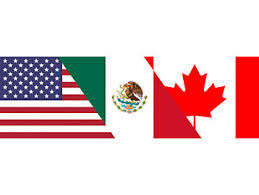 Une infraction au Règlement américain sur les heures de conduite stipule que le fait de conduire ou de permettre de conduire plus de trois heures au-delà de la limite permise constitue une violation flagrante. 

Cette violation est passible de peines 
civiles maximums.
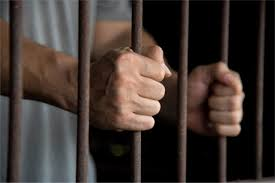 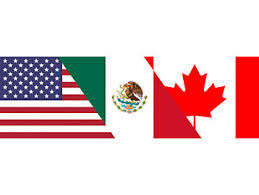 Conditions à respecter pour conduire un véhicule lourd.
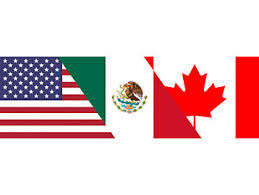 Merci de votre attention


Conception: Alain Lévesque 2023